A CT FOR DISCUSSION
-BY MU I 
CHIEF :PROF.DR.M.NATARAJAN MD

ASST.PROFESSORS:  Dr.P.SHRIDHARAN MD 
                                                         Dr.D. VASANTHAKALYANI  MD DCP
                                         Dr. SURESH KUMAR MD
A 55 year old female ,
known diabetic , 
presented with severe abdominal pain and vomiting 

on investigation with non invasive imaging
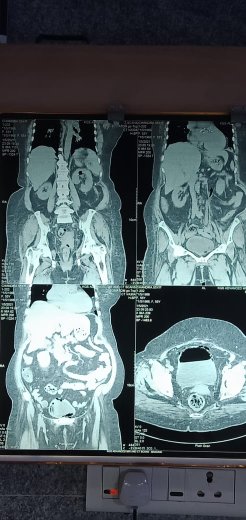 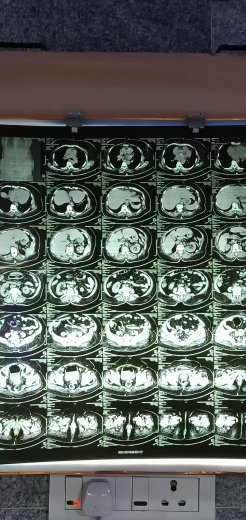